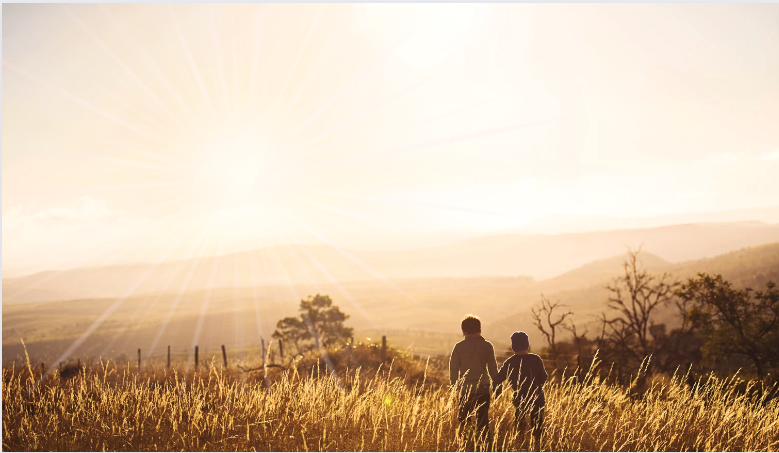 Ephesians
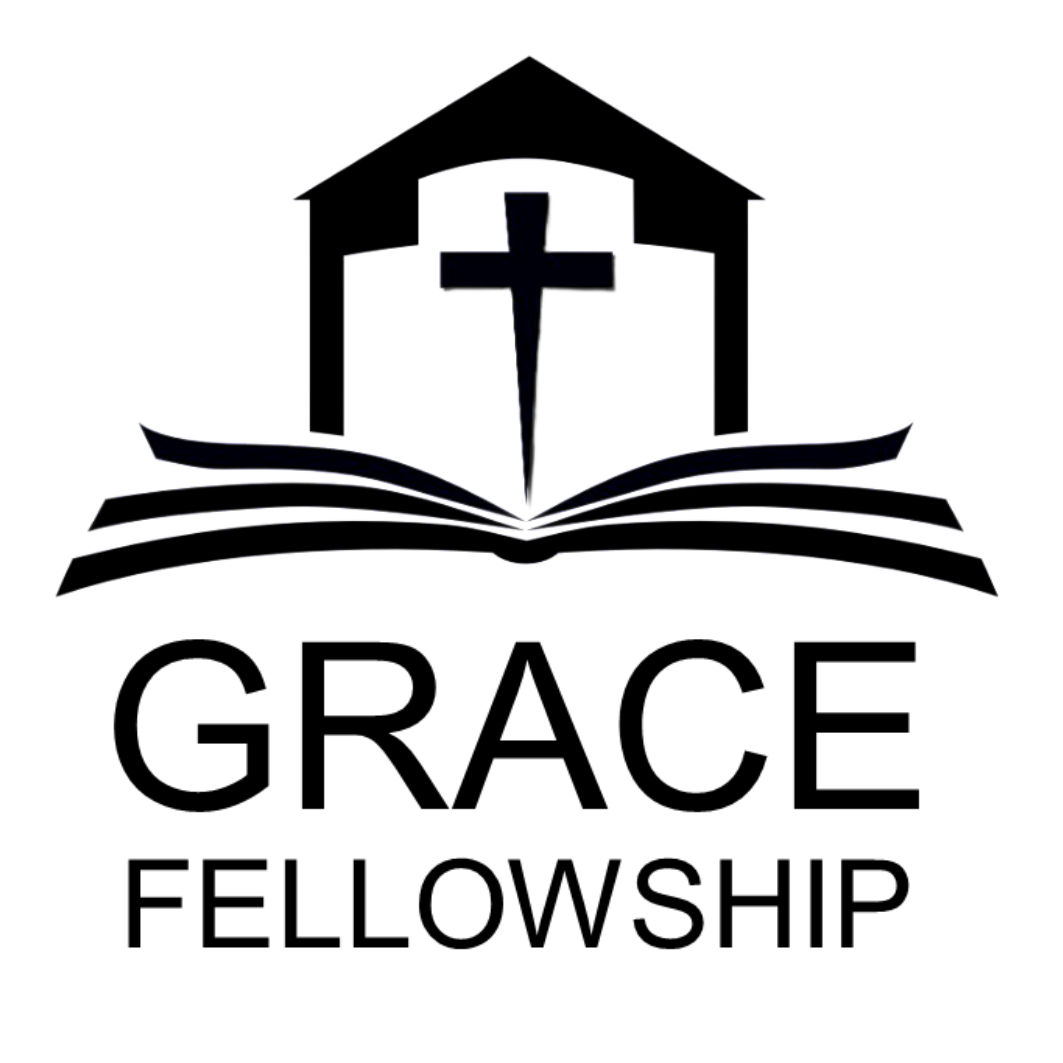 Living as children of light
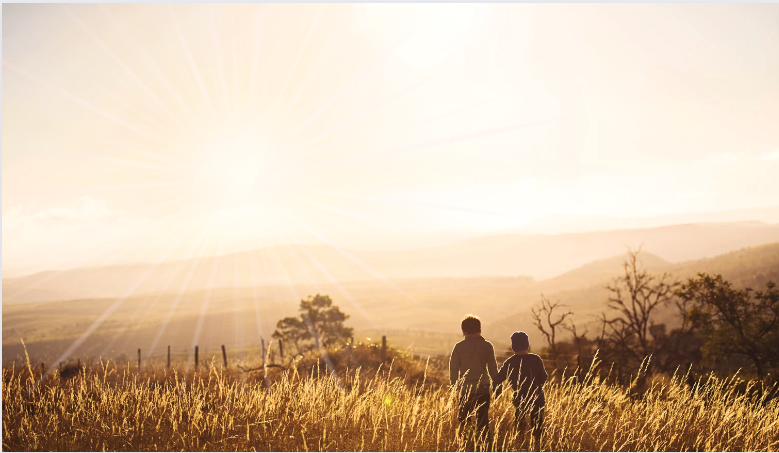 ‘For God so loved the world that He gave His one and only Son, that whoever believes in Him shall not perish but have eternal life.’
John 3:16
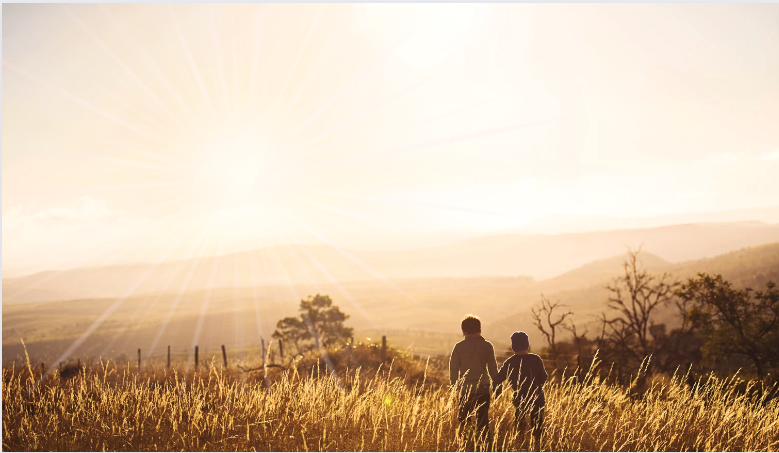 ‘Whoever believes in the Son has eternal life, but whoever rejects the Son will not see life, for God’s wrath remains on them.’
John 3:36
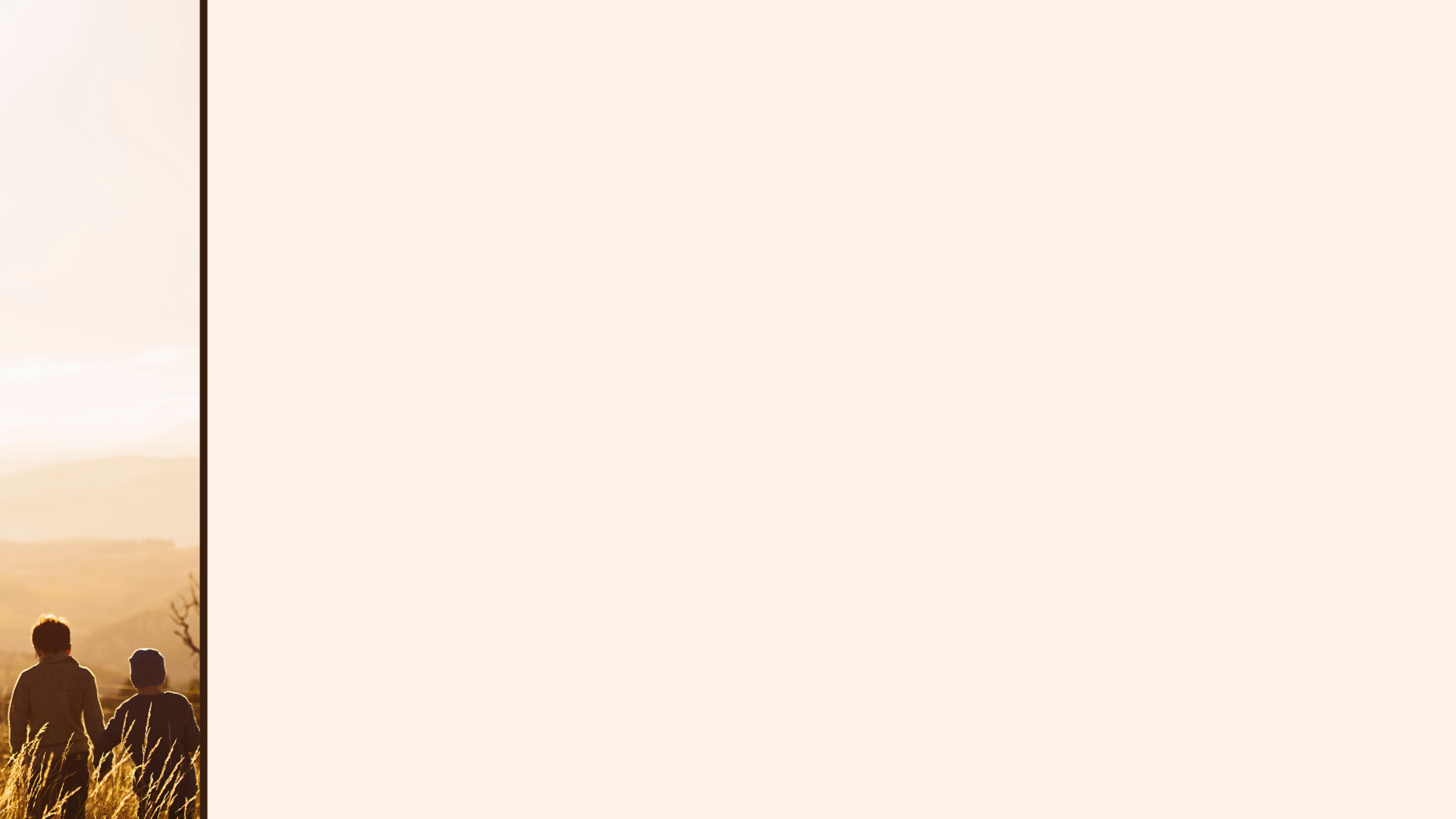 Dead, drifting, disobedient and deserving God’s wrath
The Wealth
 of the Christian
(Part 8)

Ephesians
2:1-3
‘As for you, you were…’

Dead – In your transgressions and sins (vs.1)
‘For all have sinned and fallen short of the glory of God.’  Romans 3:23
‘Be perfect, therefore, as your heavenly Father is perfect.’  Matthew 5:48
‘For it is written: “Be holy, because I am holy.”’  
1 Peter 1:16
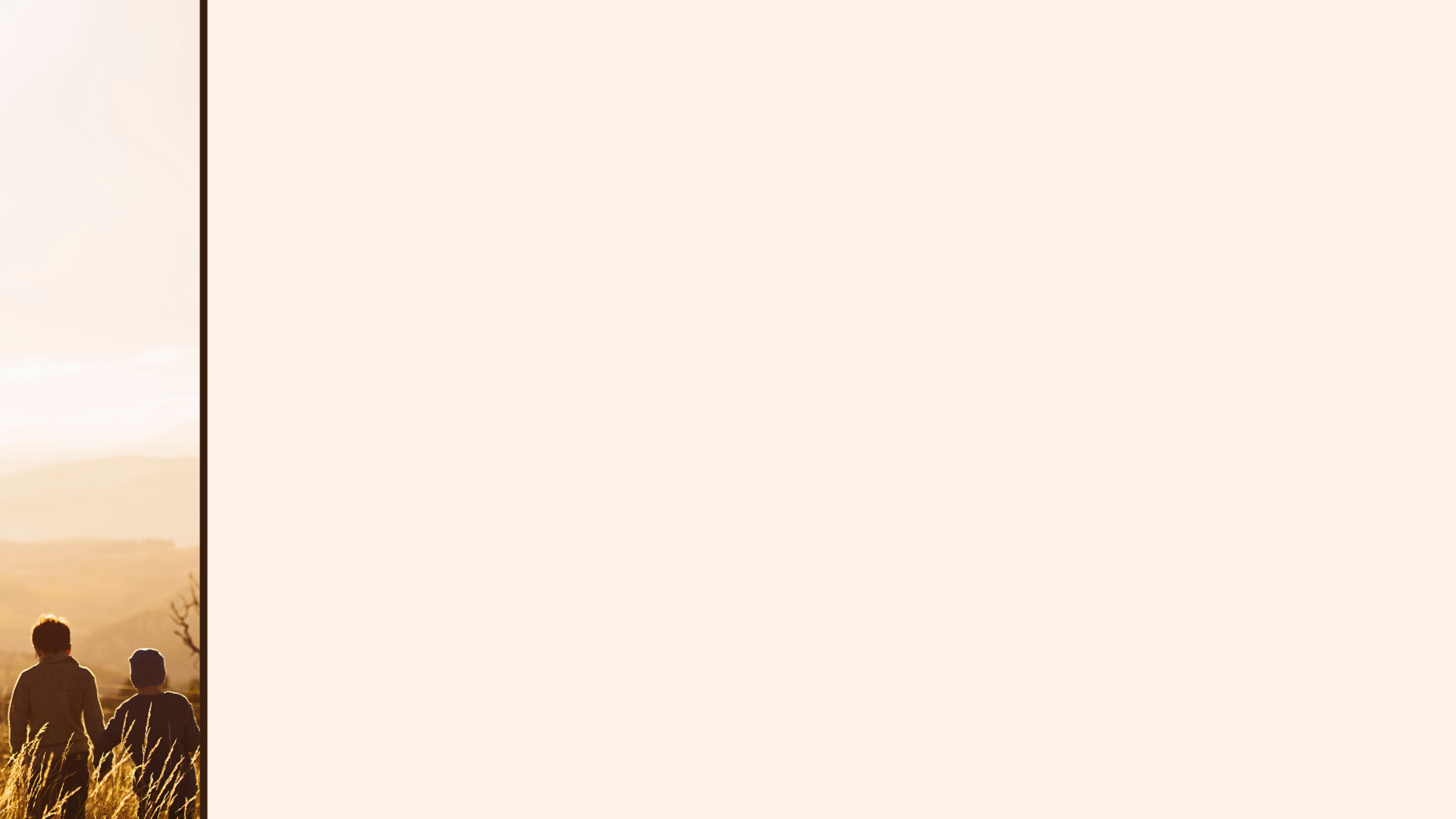 Dead, drifting, disobedient and deserving God’s wrath
The Wealth
 of the Christian
(Part 8)

Ephesians
2:1-3
‘As for you, you were…’

Dead – In your transgressions and sins (vs.1)
‘For all have sinned and fallen short of the glory of God.’  Romans 3:23
‘If we claim to be without sin, we deceive ourselves and the truth is not in us.’
1 John 1:8
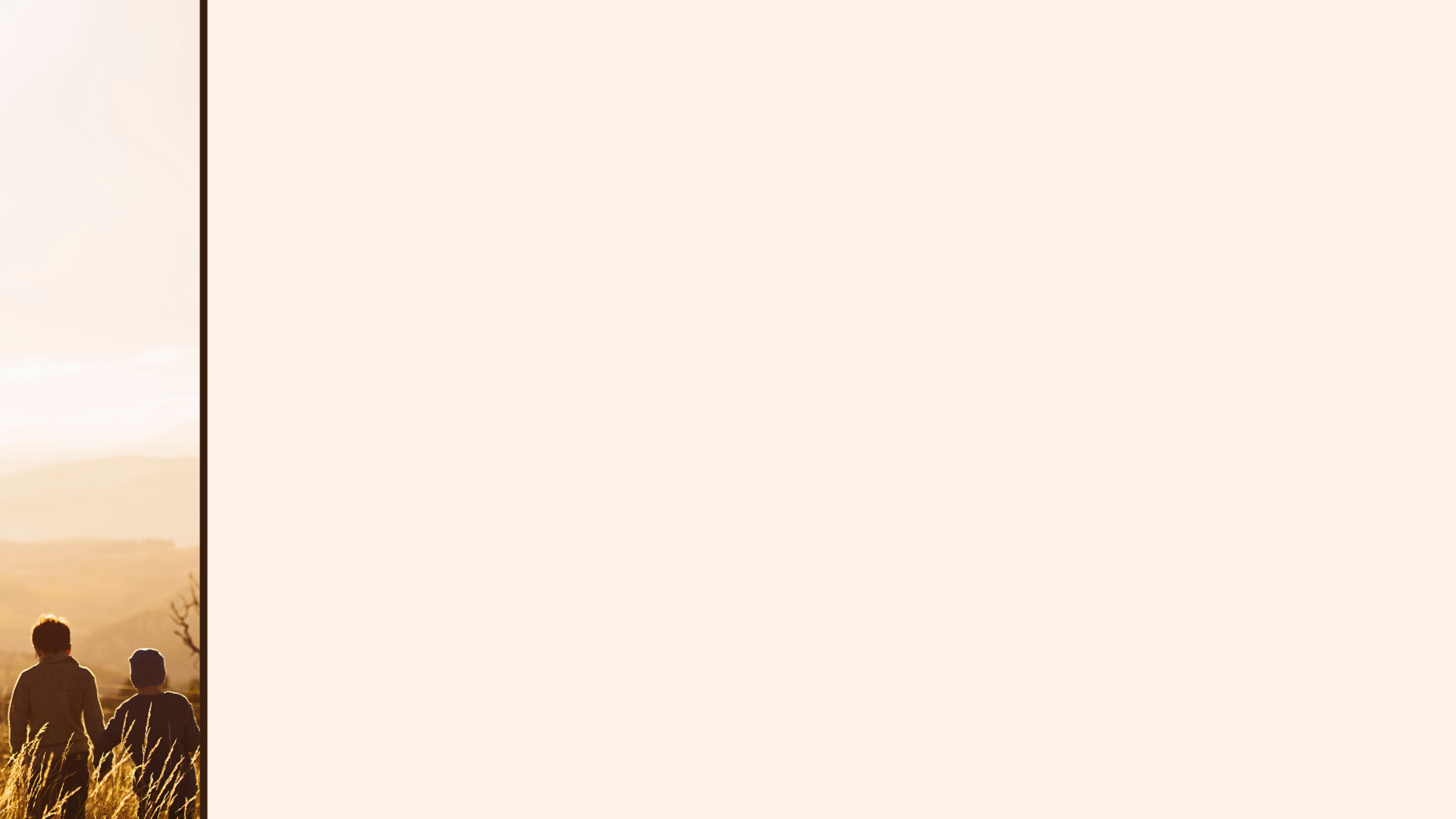 Dead, drifting, disobedient and deserving God’s wrath
The Wealth
 of the Christian
(Part 8)

Ephesians
2:1-3
‘As for you, you were…’

Dead – In your transgressions and sins (vs.1)
‘For all have sinned and fallen short of the glory of God.’  Romans 3:23
‘But your iniquities have separated you from your God; your sins have hidden His face from you, so that He will not hear.’
 Isaiah 59:2
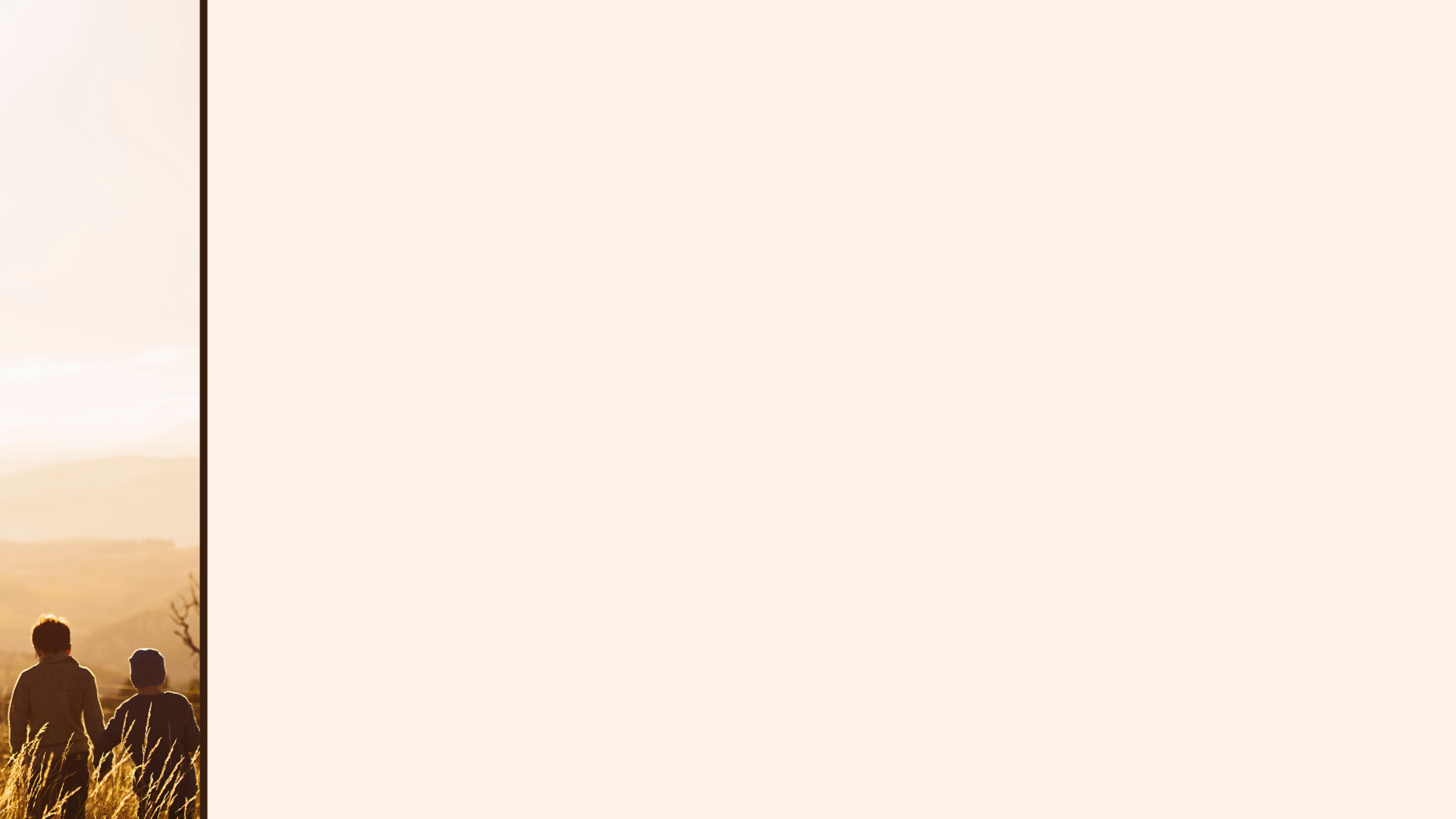 Dead, drifting, disobedient and deserving God’s wrath
The Wealth
 of the Christian
(Part 8)

Ephesians
2:1-3
‘As for you, you were…’

Dead – In your transgressions and sins (vs.1)
Drifting
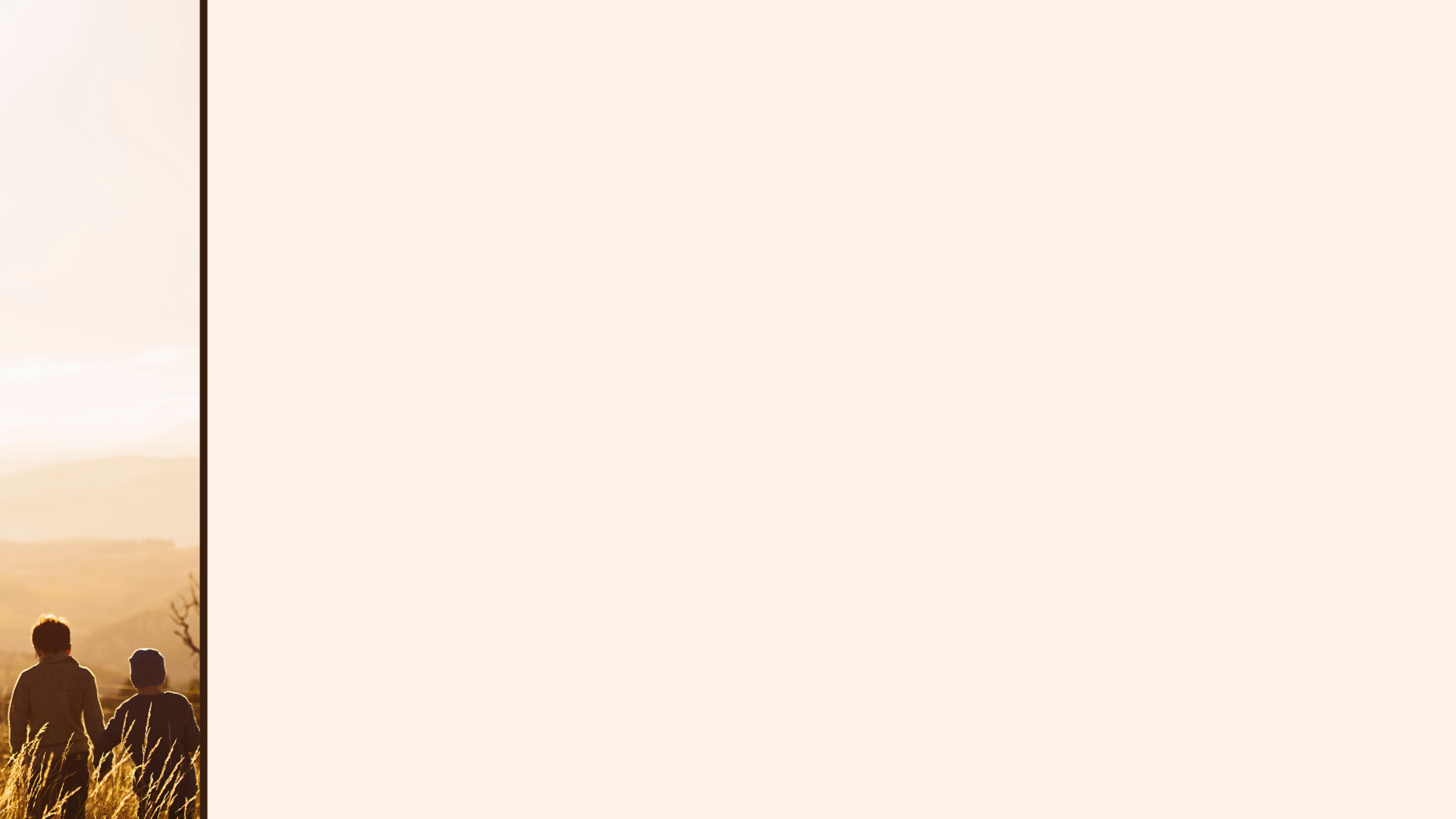 Dead, drifting, disobedient and deserving God’s wrath
The Wealth
 of the Christian
(Part 8)

Ephesians
2:1-3
‘As for you, you were…’

Dead – In your transgressions and sins (vs.1)
Drifting – You followed:
The ways of this world (vs.2)
‘Enter through the narrow gate. For wide is the gate and broad is the road that leads to destruction, and many enter through it. But small is the gate and narrow the road that leads to life, and only a few find it.’  Matthew 7:13-14
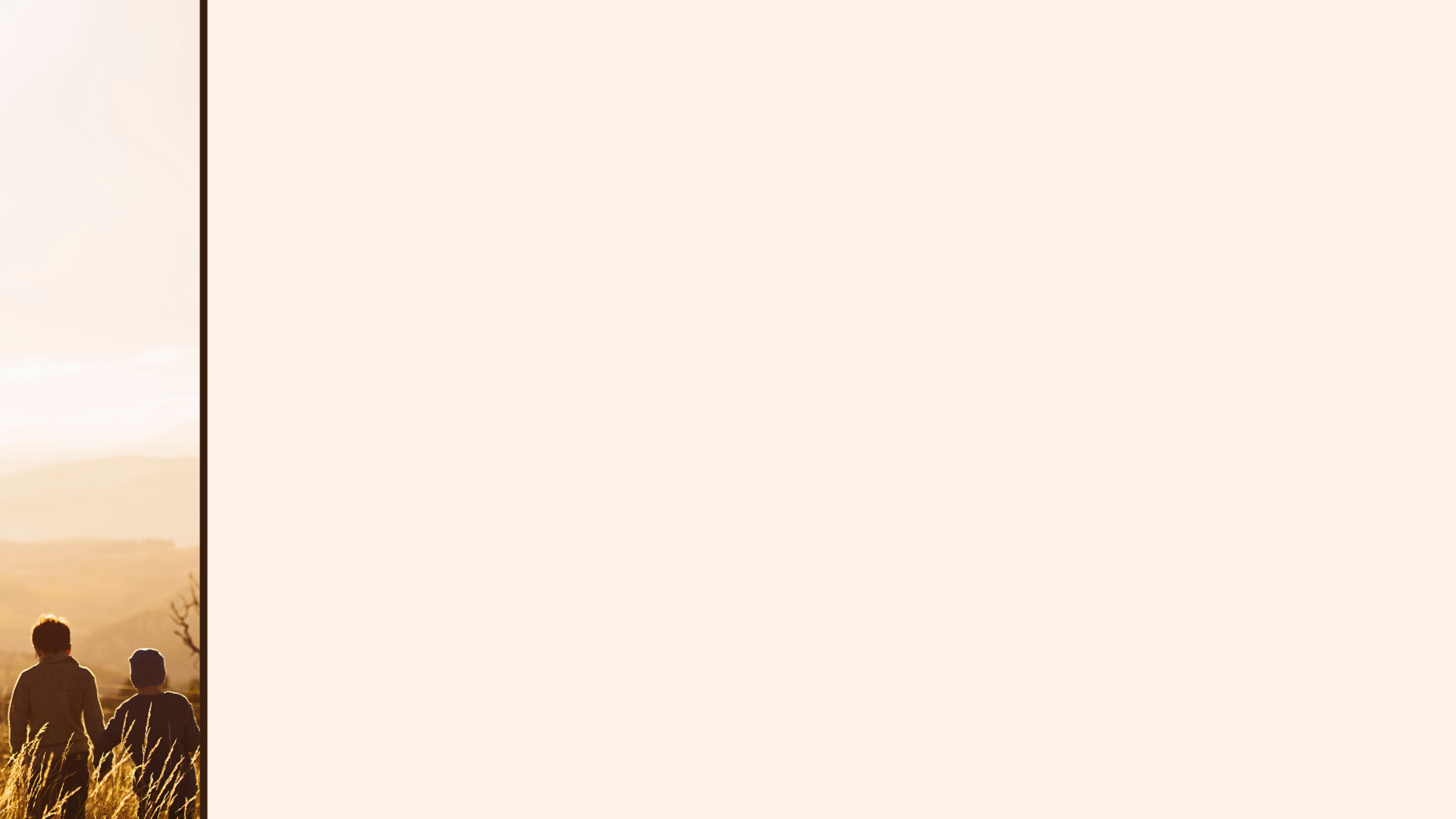 Dead, drifting, disobedient and deserving God’s wrath
The Wealth
 of the Christian
(Part 8)

Ephesians
2:1-3
‘As for you, you were…’

Dead – In your transgressions and sins (vs.1)
Drifting – You followed:
The ways of this world (vs.2)
The ruler of the kingdom of the air (vs.2)
‘The god of this age has blinded the minds of unbelievers, so that they cannot see the light of the gospel that displays the glory of Christ, who is the image of God.’   2 Corinthians 4:4
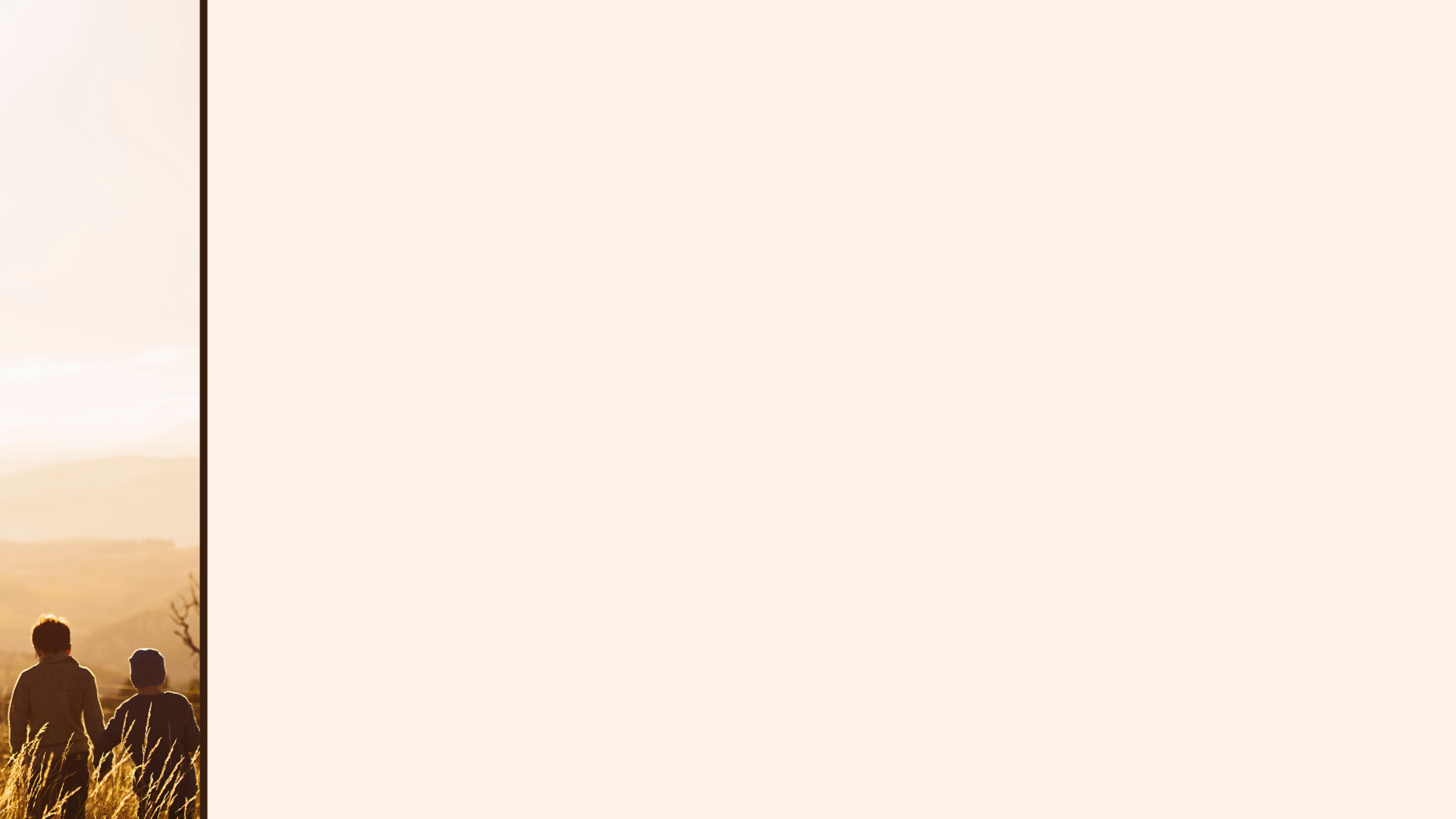 Dead, drifting, disobedient and deserving God’s wrath
The Wealth
 of the Christian
(Part 8)

Ephesians
2:1-3
‘As for you, you were…’

Dead – In your transgressions and sins (vs.1)
Drifting – You followed:
The ways of this world (vs.2)
The ruler of the kingdom of the air (vs.2)
Disobedient – All of us lived among them:
Gratifying the cravings of the flesh (vs.3)
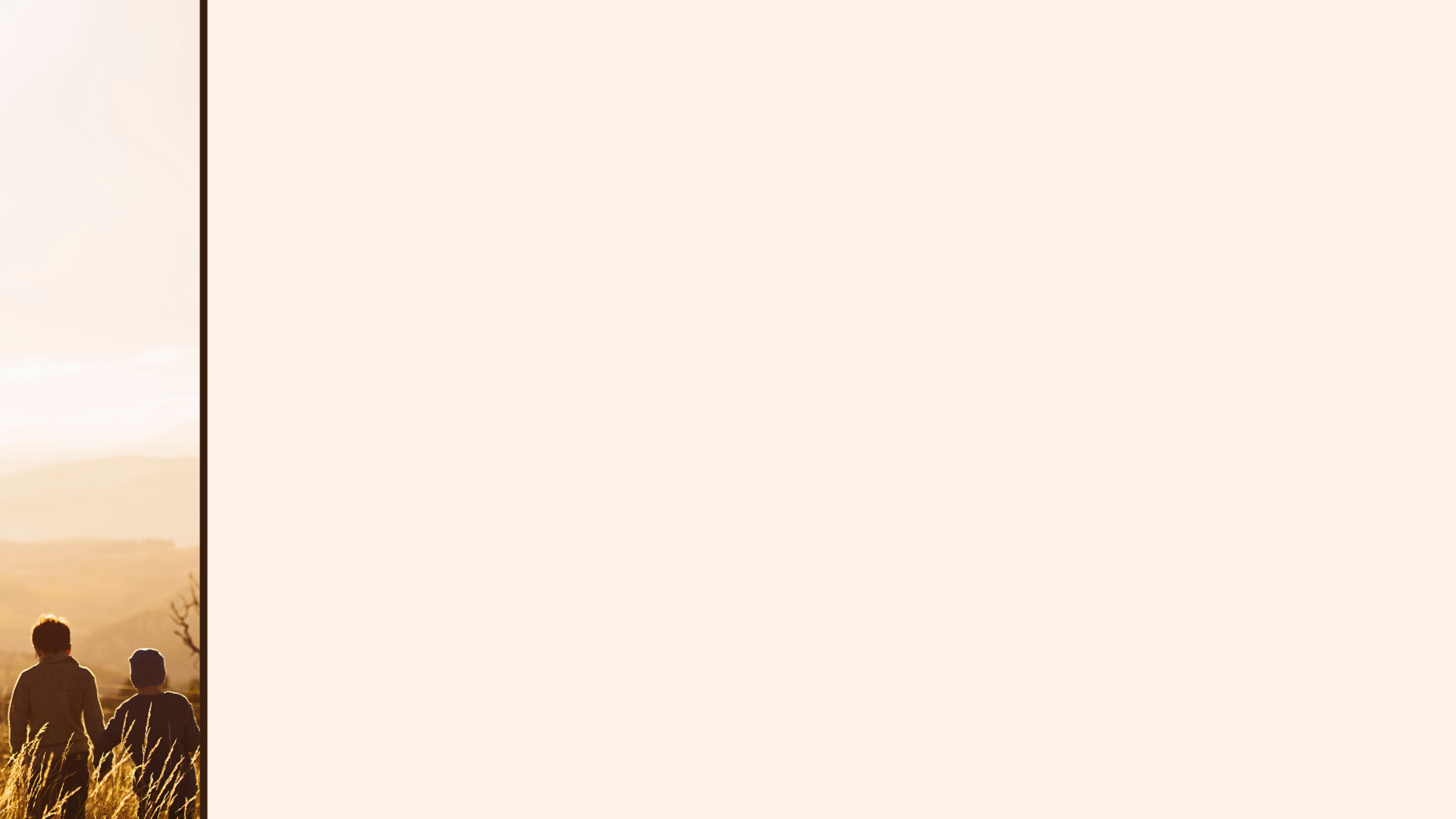 Dead, drifting, disobedient and deserving God’s wrath
The Wealth
 of the Christian
(Part 8)

Ephesians
2:1-3
‘Those who live according to the flesh have their minds set on what the flesh desires; but those who live in accordance with the Spirit have their minds set on what the Spirit desires. The mind governed by the flesh is death, but the mind governed by the Spirit is life and peace. The mind governed by the flesh is hostile to God; it does not submit to God’s law, nor can it do so. Those who are in the realm of the flesh cannot please God.’ Romans 8:5-8
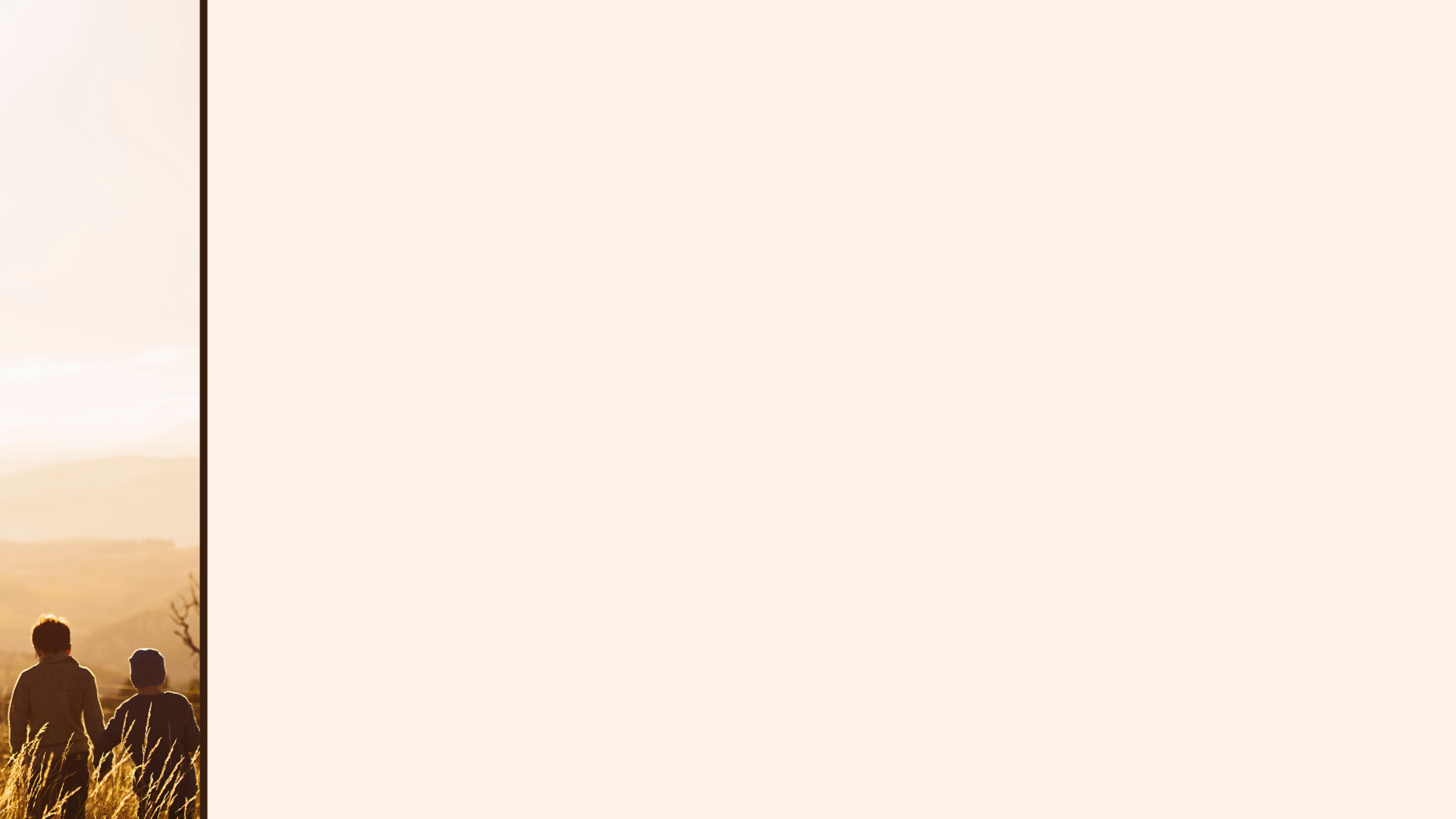 Dead, drifting, disobedient and deserving God’s wrath
The Wealth
 of the Christian
(Part 8)

Ephesians
2:1-3
‘As for you, you were…’

Dead – In your transgressions and sins (vs.1)
Drifting – You followed:
The ways of this world (vs.2)
The ruler of the kingdom of the air (vs.2)
Disobedient – All of us lived among them:
Gratifying the cravings of the flesh (vs.3)
Following its desires and thoughts (vs.3)
Deserving – Of God’s wrath (vs.3)
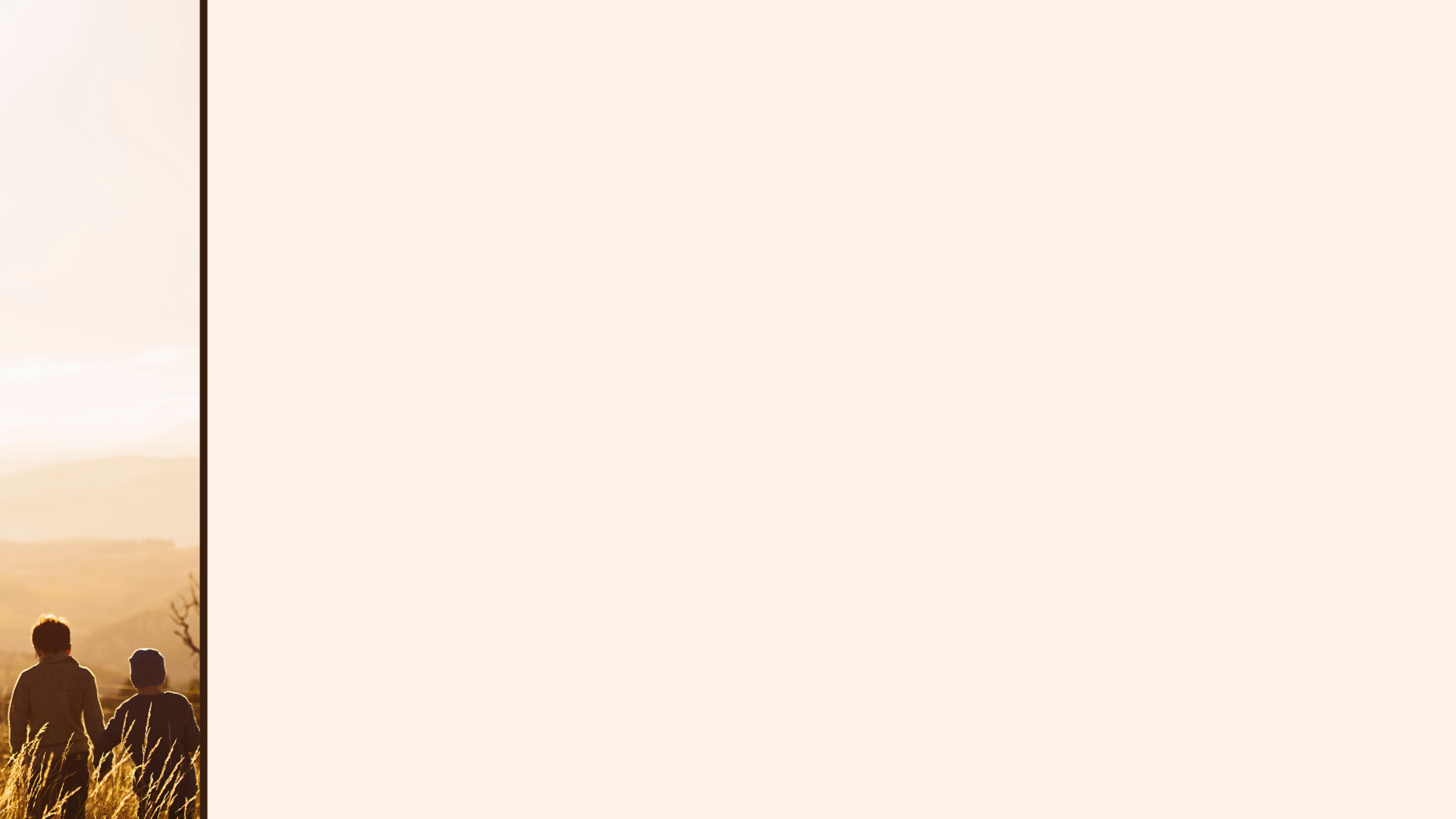 Dead, drifting, disobedient and deserving God’s wrath
The Wealth
 of the Christian
(Part 8)

Ephesians
2:1-3
‘The biblical doctrine of ‘total depravity’ means neither that all humans are equally depraved, nor that nobody is capable of any good, but rather that no part of any human person (mind, emotions, conscience, will, etc.) has remained untainted by the fall.’
John Stott
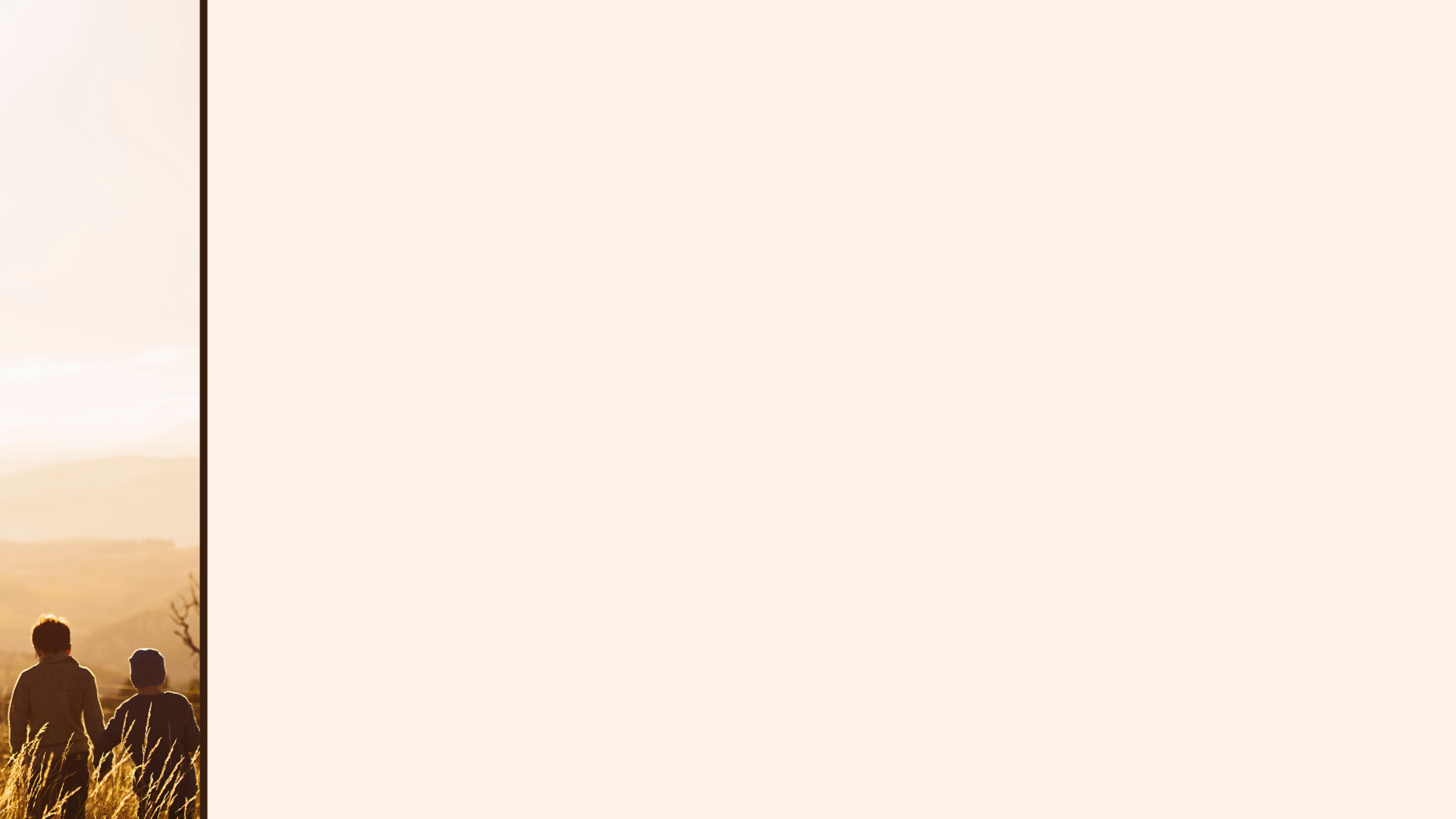 Dead, drifting, disobedient and deserving God’s wrath
The Wealth
 of the Christian
(Part 8)

Ephesians
2:1-3
‘As for you, you were…’

Dead – In your transgressions and sins (vs.1)
Drifting – You followed:
The ways of this world (vs.2)
The ruler of the kingdom of the air (vs.2)
Disobedient – All of us lived among them:
Gratifying the cravings of the flesh (vs.3)
Following its desires and thoughts (vs.3)
Deserving – Of God’s wrath (vs.3)
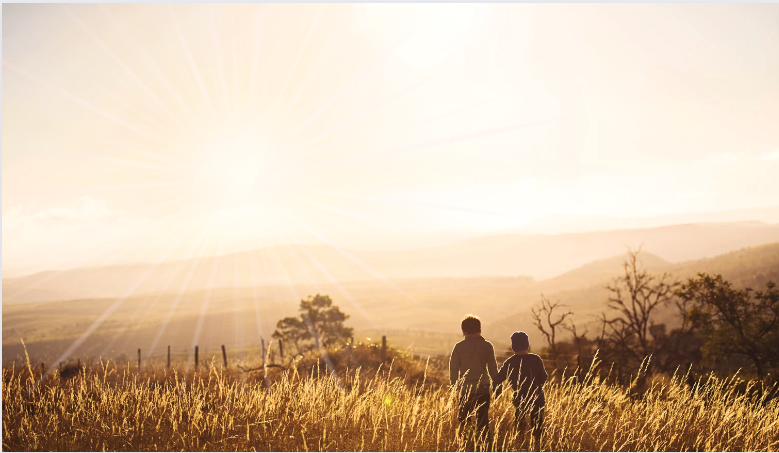 Ephesians
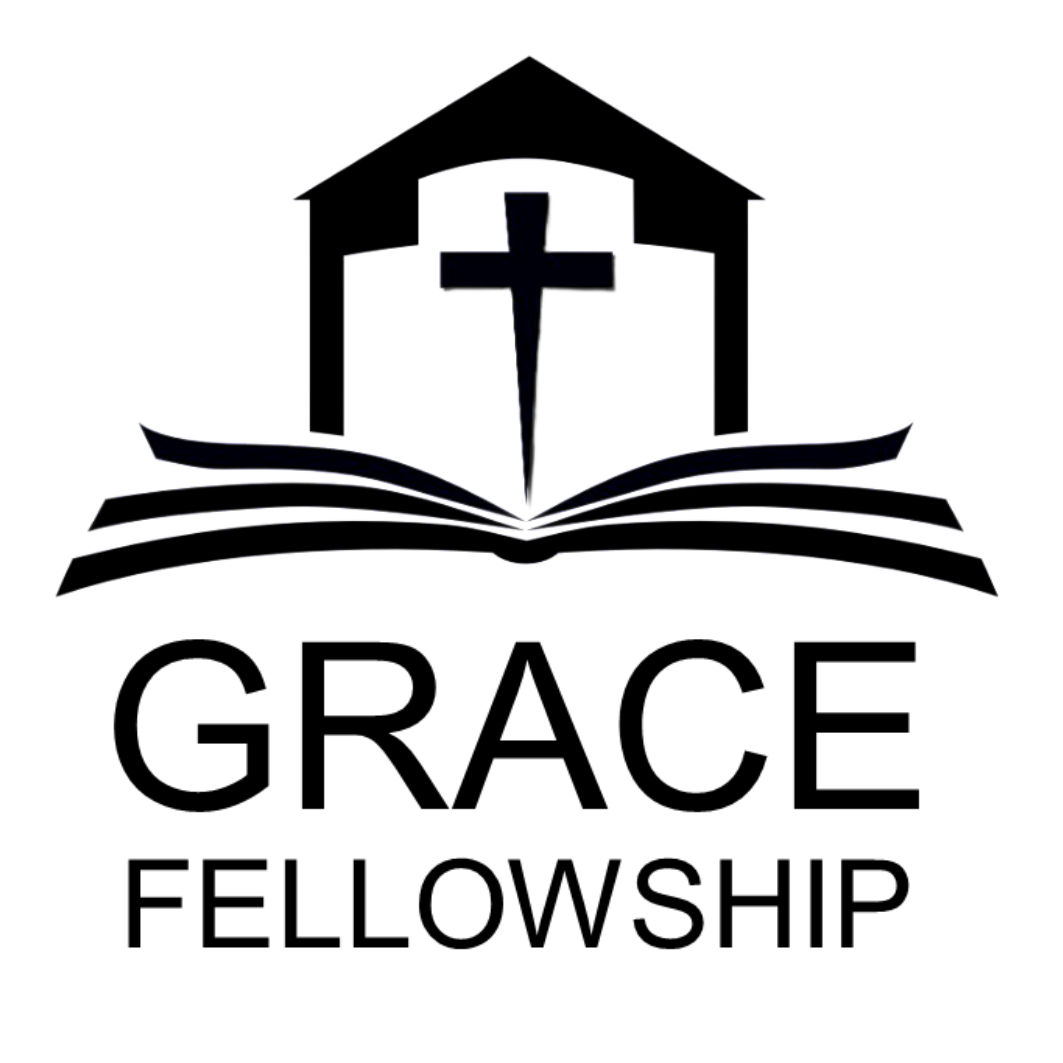 Living as children of light